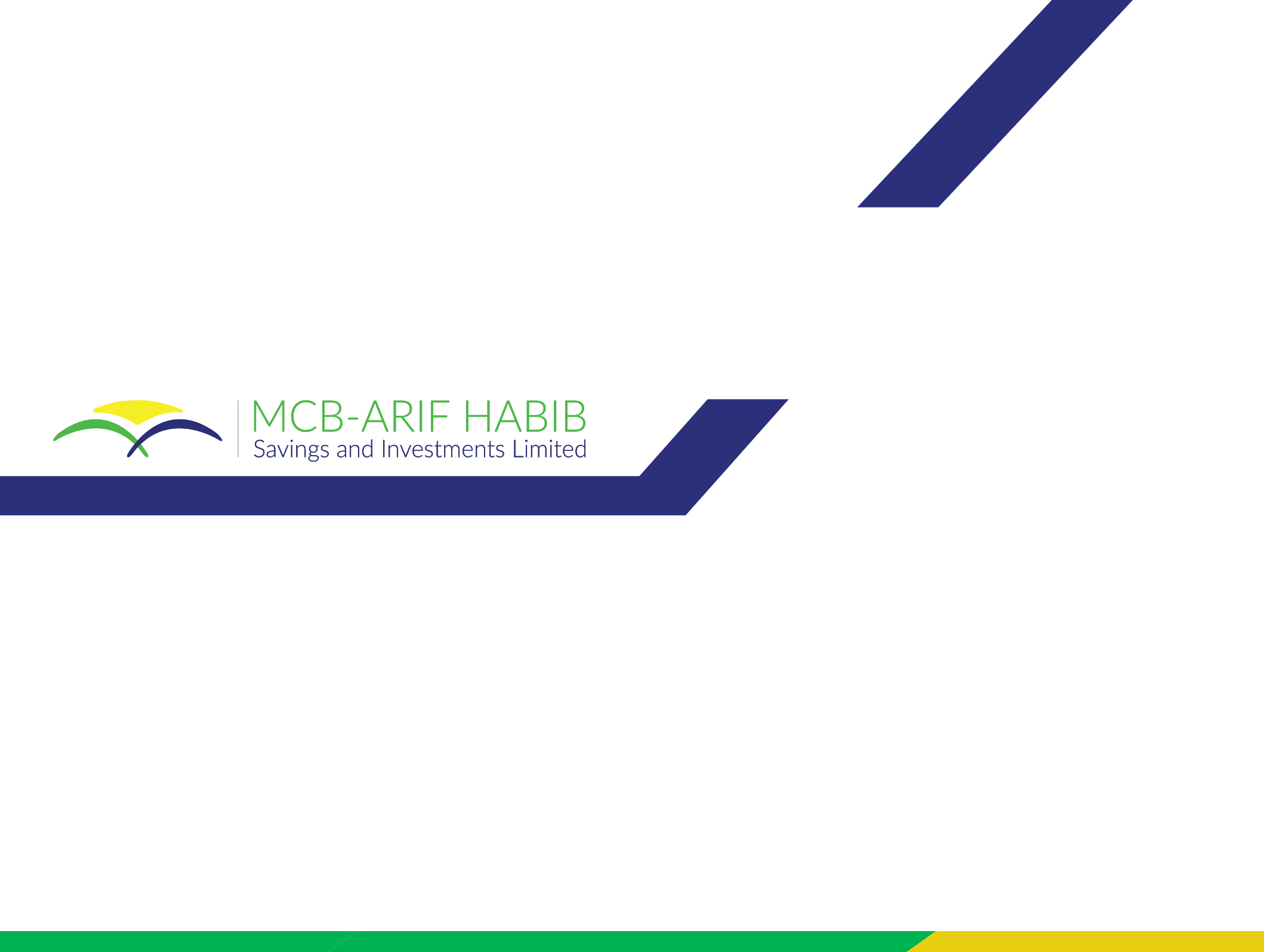 SECP AML/ CFT RISK ASSESMENT FOR REGULATED PERSONS
S.R.O. 245 (I)/2019  Dated  31st March, 2022
[Speaker Notes: arch]
SECP through its No. S.R.O. 245 (I)2019 directed that a Regulated Persons should submit their annual risk assessment report which should cover the risk emanating from customers, products, geography and delivery channels. SECP also provided a template that can be used to present the data of its investors
In S.R.O. 920 (I)/2020 Dated 28th September 2020, It is mentioned that:

 “The risk assessment report should be reviewed and approved by the board of directors of the Regulated Entities and shall be signed by the chief executive officer/ company secretary.” 


In S.R.O. 197 (I)/2021 Dated 12th February 2021:

 Reporting period for Risk Assessment Report was changed from 30th June to 31st March and reporting dead line was changed from 31st July to 30th April
In BAC meeting of April 17,2020, It was resolved that:

“Summary of only High Risk Customers (under the definition of SECP) should be presented to Audit Committee every quarter.”


In BAC meeting of February 08,2021, It was resolved that:

“With respect to risk assessment report, management shall highlight if the change of more than 20% in the distribution profile from now on.”
Customer Risk Type
Customer Risk Type
Customer Risk Type : Legal persons
Customer Risk Type : Legal persons
Customer Risk Type : Legal persons
TOP TEN LEGAL PERSONS BY AUM:
ACCOUNTS CATEGORY:
RISK DISTRIBUTION OF ACCOUNTS:
REGION WISE DISTRIBUTION OF PEP CLIENTS:
TOP TEN NEW PEPs ADDED DURING MAR-21 – MAR 22:
TOP TEN PEPs BY AUM:
REGION WISE DISTRIBUTION OF HIGH RISK CLIENTS:
SECTOR WISE DISTRIBUTION OF HIGH RISK CLIENTS:
PROMINENT CHANGES IN AUM IN HIGH RISK SECTORS DURING MAR-2021 TO MAR-2022: PRIVATE LIMITED COMPANIES
PROMINENT CHANGES IN AUM (PKR 25m) IN HIGH RISK SECTORS DURING MAR-2021 TO MAR-2022 : NGO/NPO/CHARITABLE INSTITUTIONS
PROMINENT CHANGES IN AUM (PKR 25m) IN HIGH RISK SECTORS DURING MAR-2021 TO MAR-2022 : NGO/NPO/CHARITABLE INSTITUTIONS
TRANSACTIONS BY VARIOUS RISK CATEGORIES-CIS:
Conclusion
Customer Risk Likelihood Table: Natural Persons
Customer Risk Likelihood Table: Natural Persons
Customer Risk Likelihood Table: Legal Persons
Customer Risk Likelihood Table: Legal Persons
Customer Risk Likelihood Table: Legal Persons
Customer Risk Likelihood Table: Legal Persons
Customer Risk Likelihood Table: Legal Persons
Product Risk Likelihood
Product Risk Likelihood
Delivery Channels Risk Likelihood Table
Delivery Channels Risk Likelihood Table
Delivery Channels Risk Likelihood Table
Overall Entity Level AML/CFT Risk Assessment
Thanks